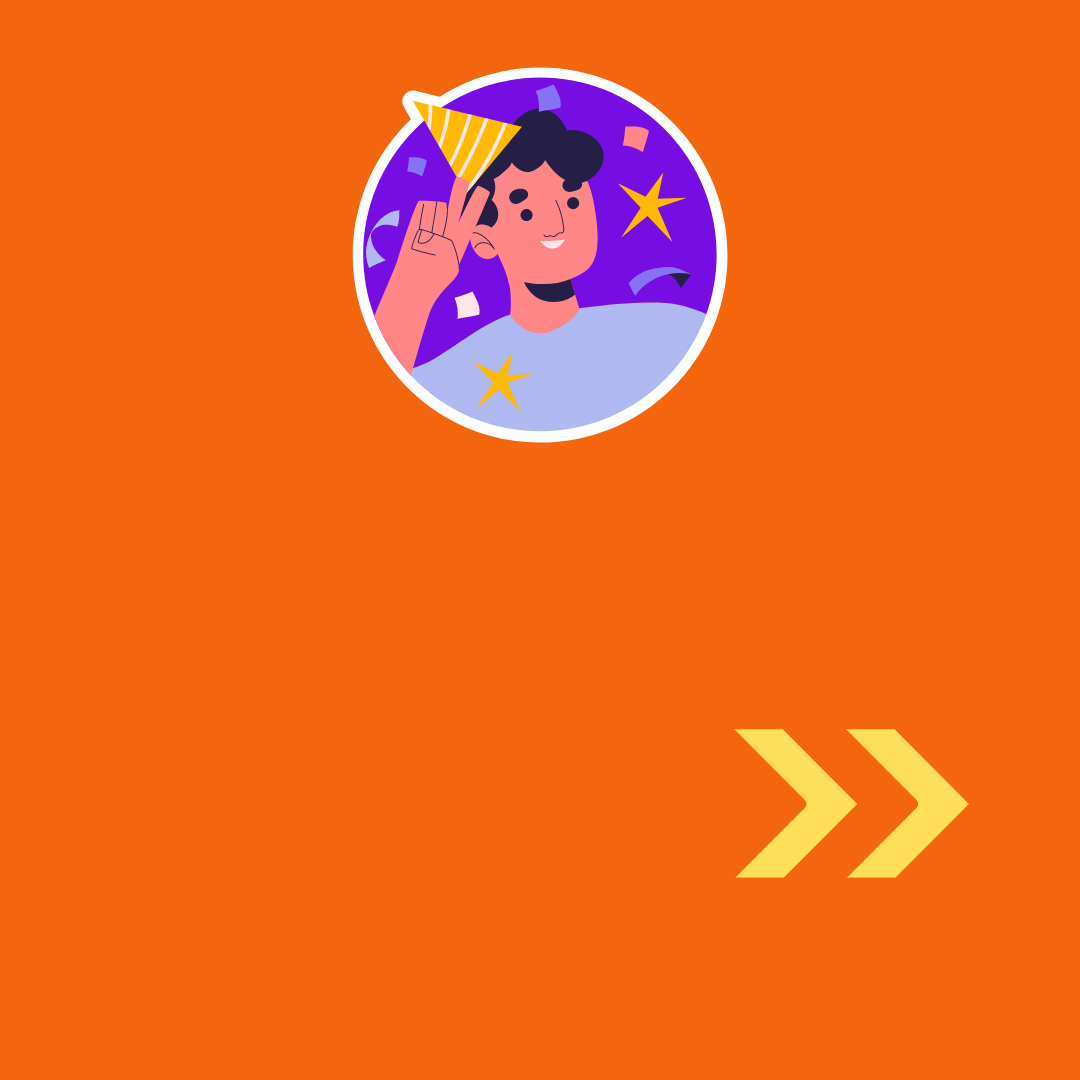 PLANNING TO ATTEND A PRIDE EVENT OR A SIMILAR GATHERING?
Swipe right to learn about MPOX and get health advice to protect yourself and your community.
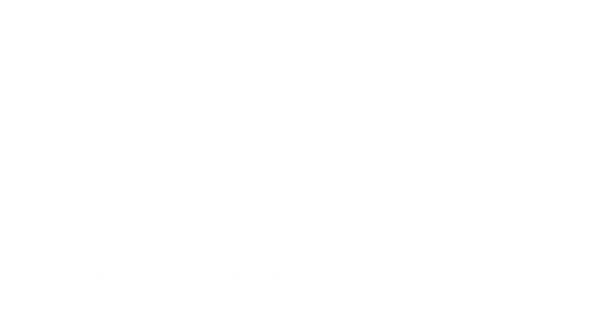 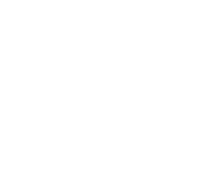 Updated 17 May 2023
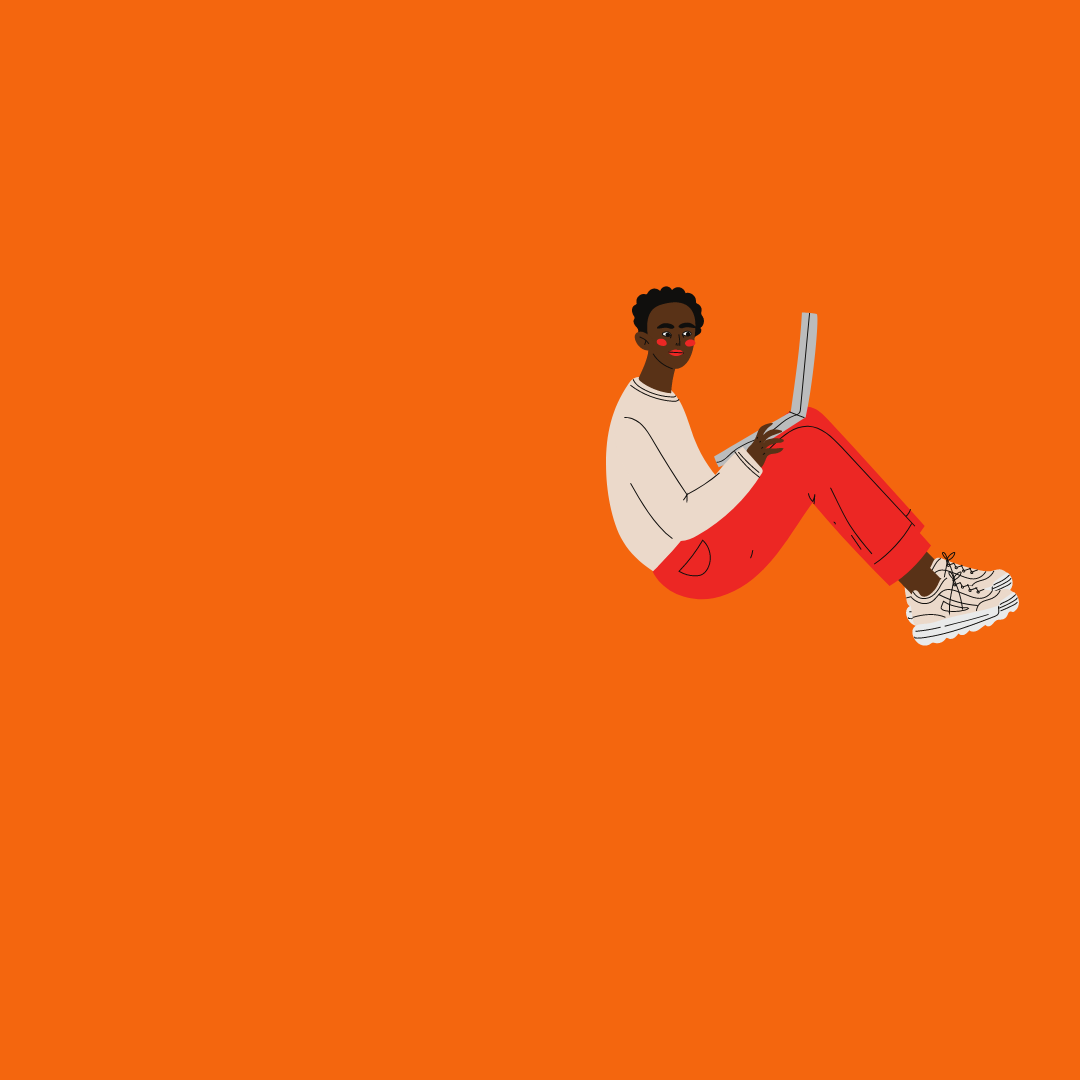 Before the event
Learn more about mpox and what to do to protect yourself and your community.
Stay up-to-date with the latest information from trusted sources like health authorities and international organizations.
Talk to your healthcare provider about getting vaccinated.
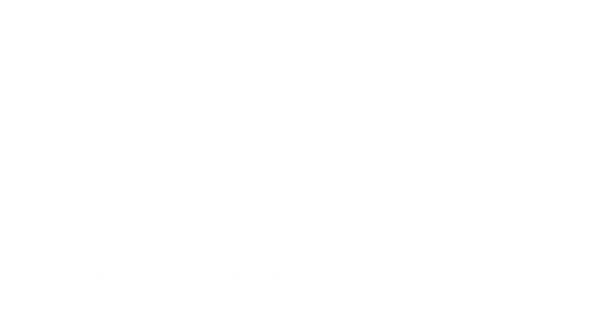 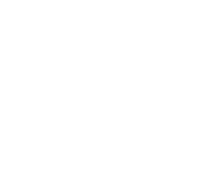 Updated 17 May 2023
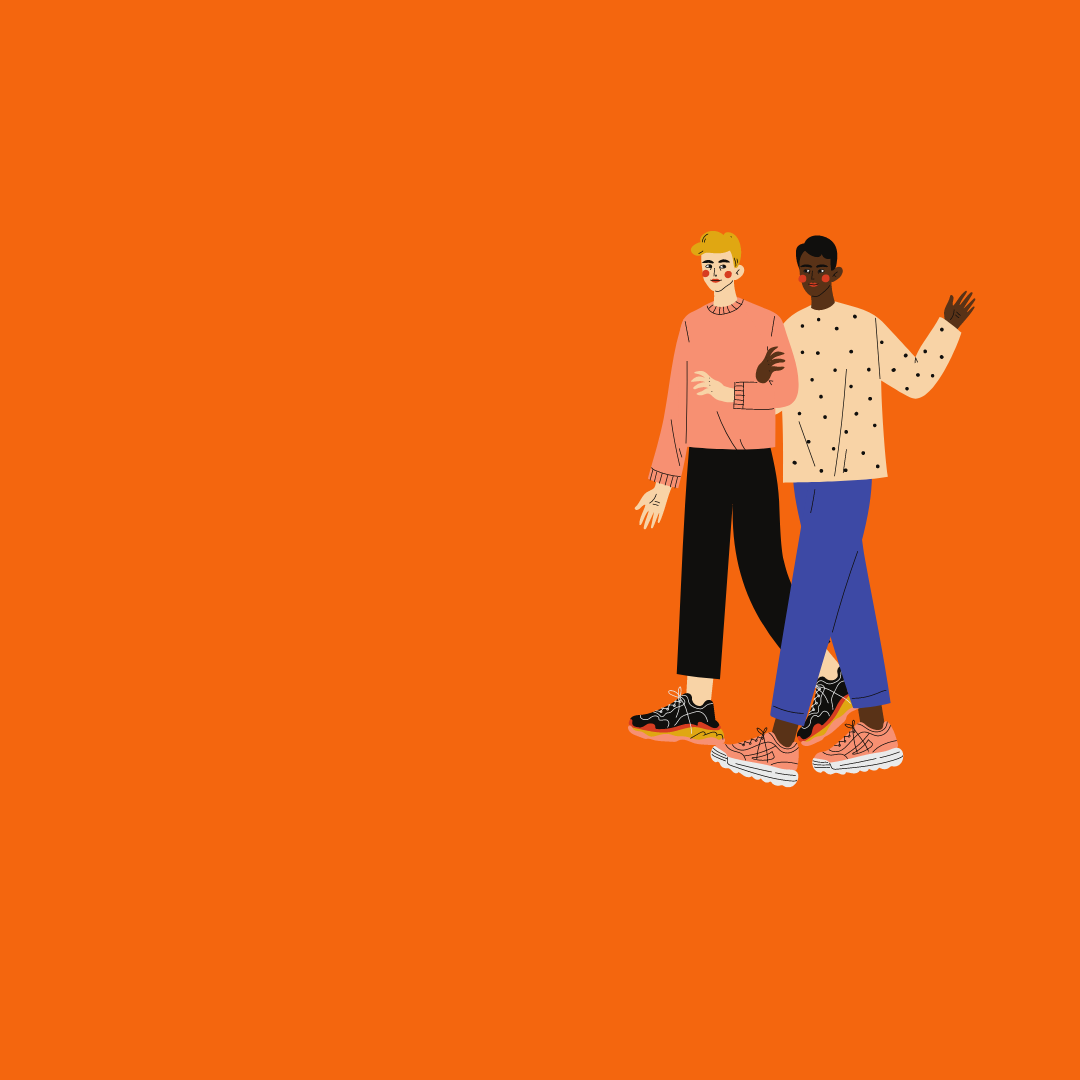 Before the event
Check yourself regularly for symptoms. Get tested if you have doubts. Talk to your partners about symptoms. 
If you suspect you have mpox, take a break from sexual activity, festivals and crowded events and contact a healthcare provider.
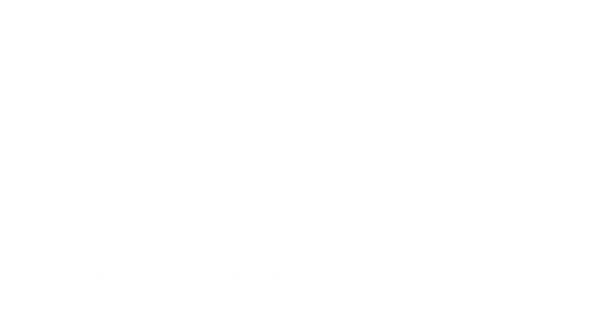 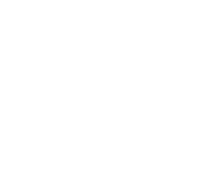 Updated 17 May 2023
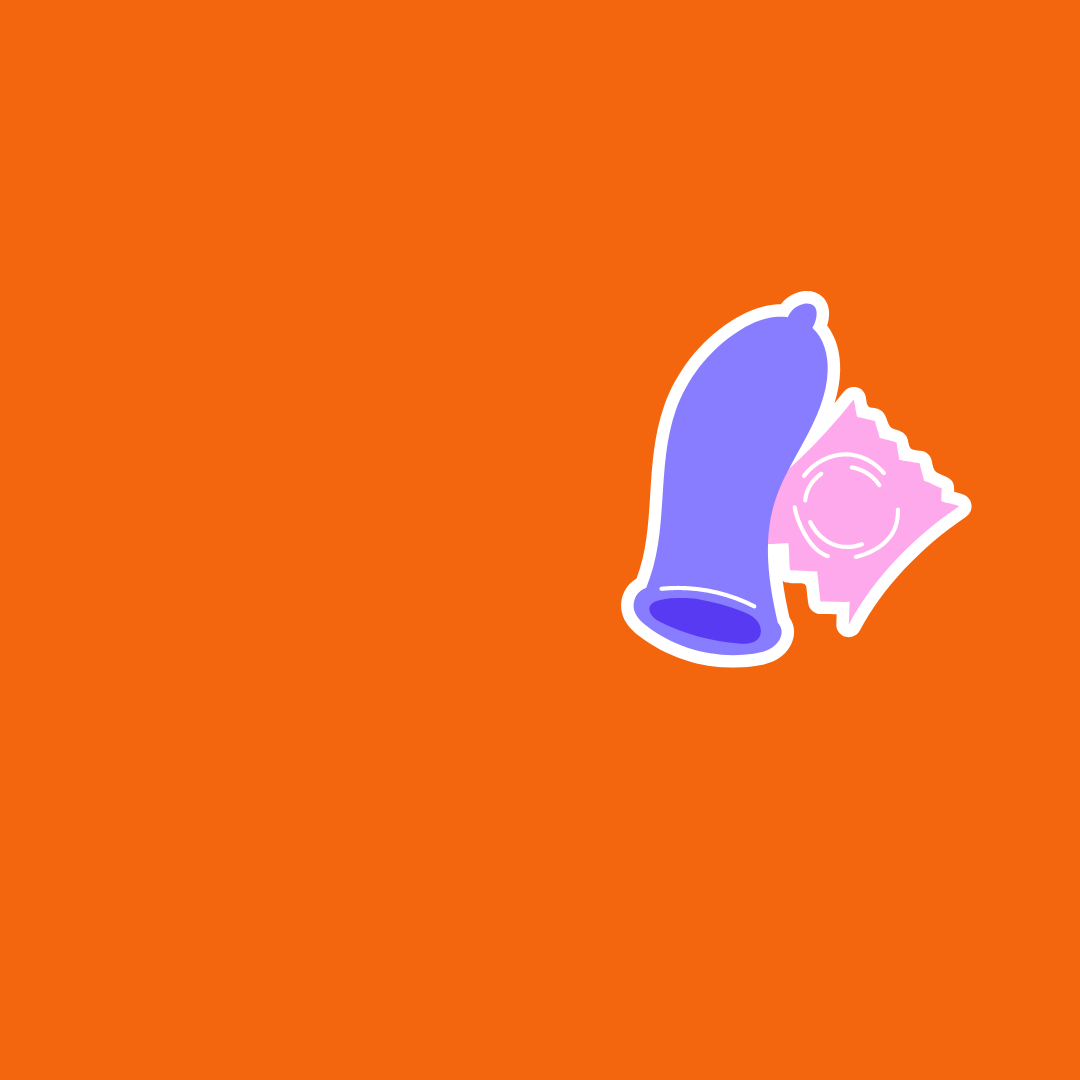 During the event
Be aware that:
 Multiple sexual contacts increase the likelihood of acquiring mpox.  

 Condoms might not fully prevent mpox.

Sex toys should be kept clean and not shared to reduce likelihood of mpox transmission.
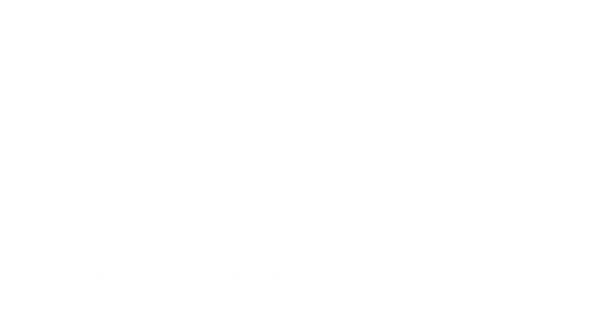 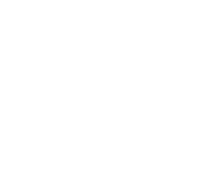 Updated 17 May 2023
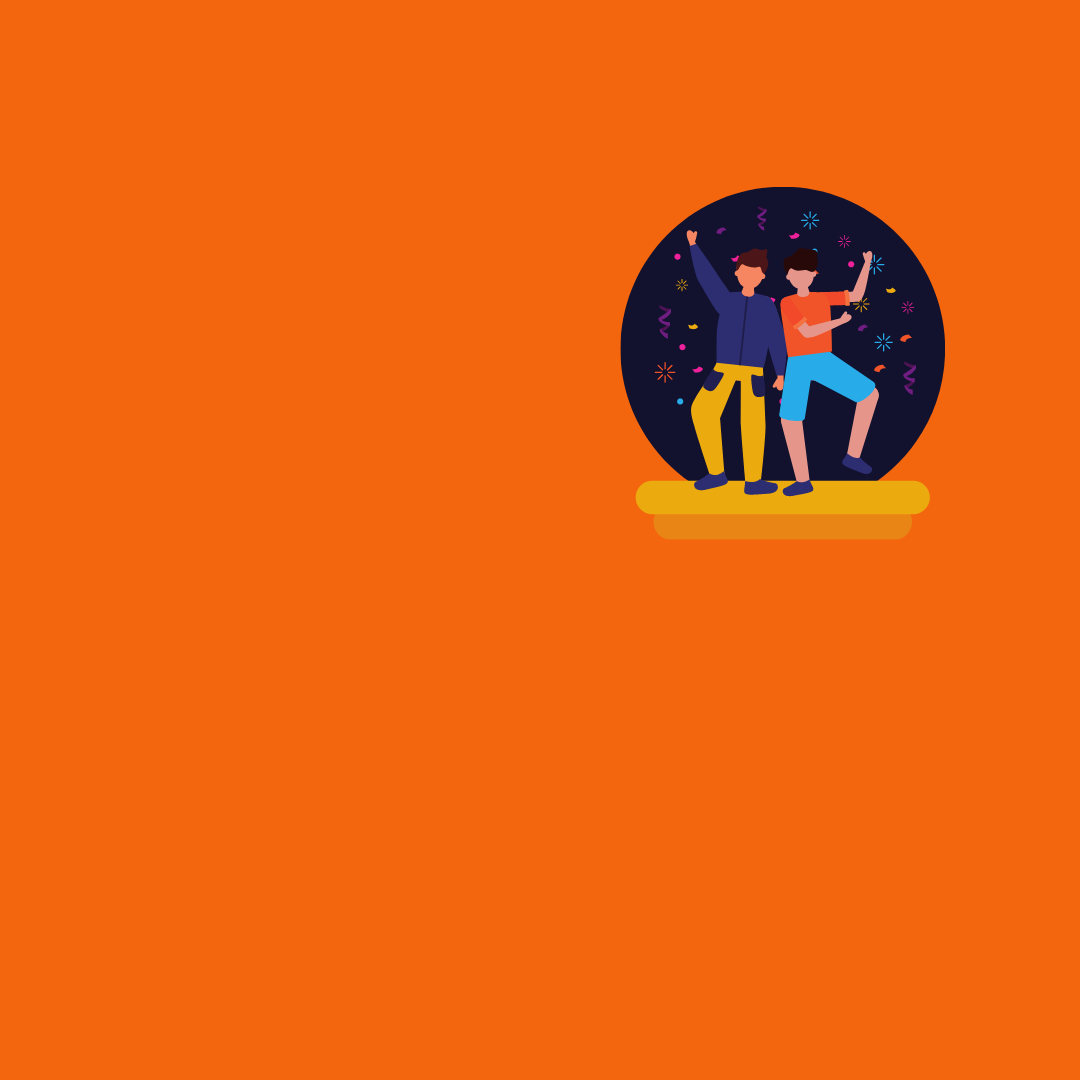 During the event
Be aware of your current health status and if in doubt, avoid close physical contact at the event.
Avoid close contact with someone who has mpox.
Keep your hands clean.
Stay up-to-date with the latest information and advice from health authorities.
If you think you might have mpox, contact a healthcare provider or sexual health clinic to get tested, as soon as possbile.
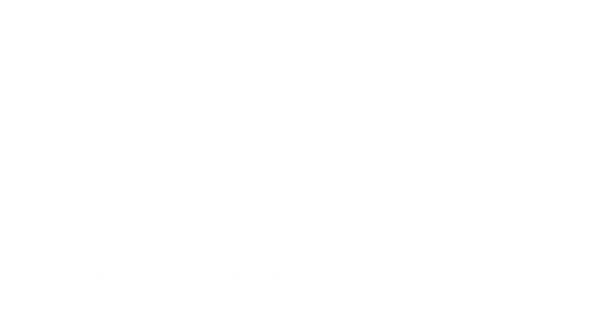 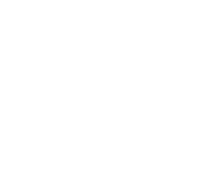 Updated 17 May 2023
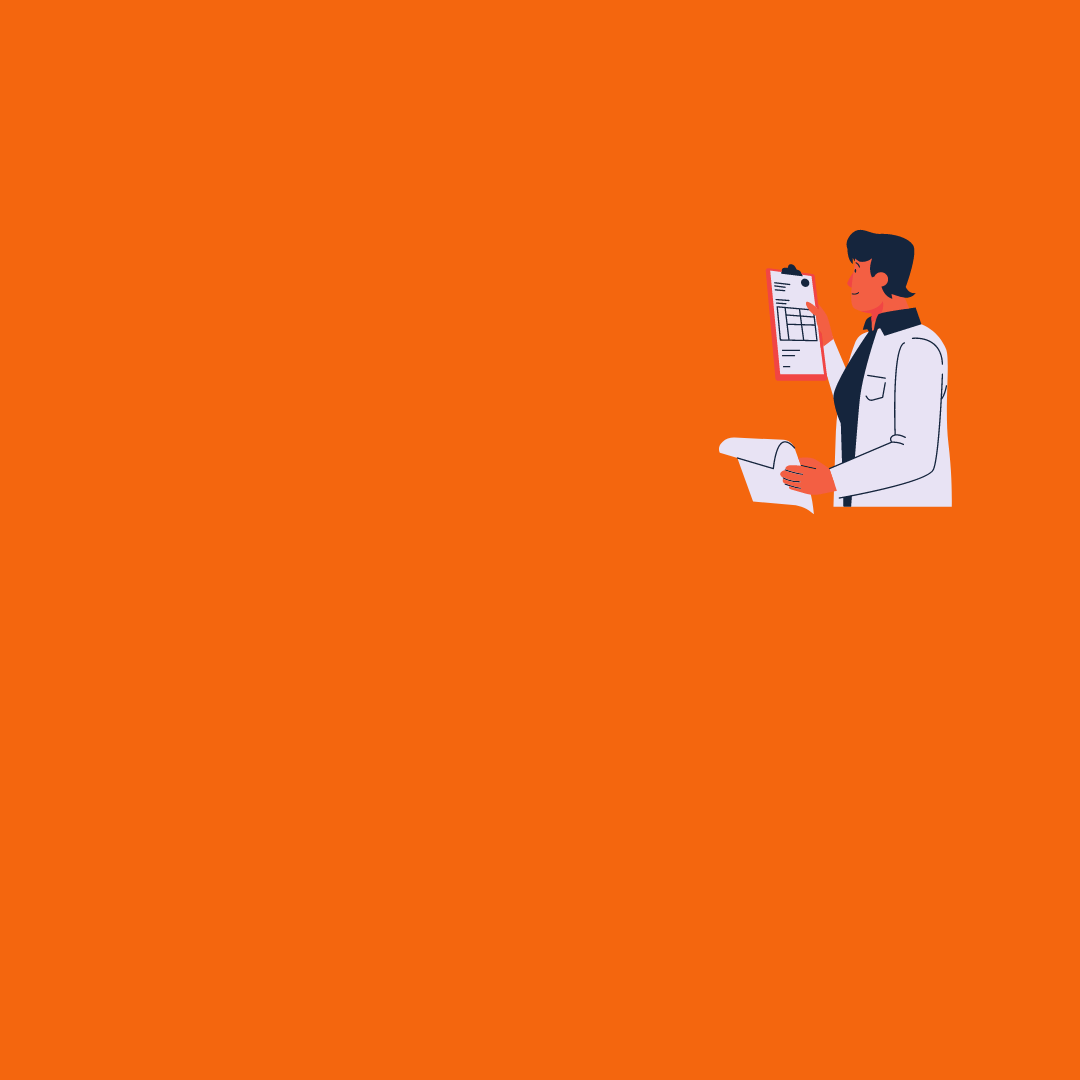 After the event
If you are diagnosed with mpox
If possible, self-isolate (avoid physical contact with others) and follow the advice of your health care provider.
Take a break from sex, until your symptoms disappear, and the last scab has fallen off.
Avoid contact with pregnant women, young children, and immunocompromised people until you have recovered.
Share the details of close and sexual contacts with health authorities or inform your contacts yourself.
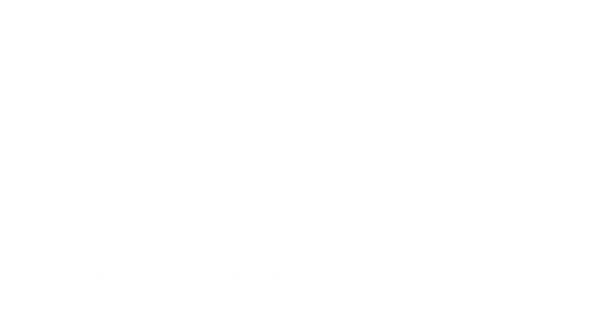 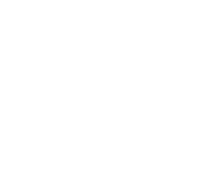 Updated 17 May 2023
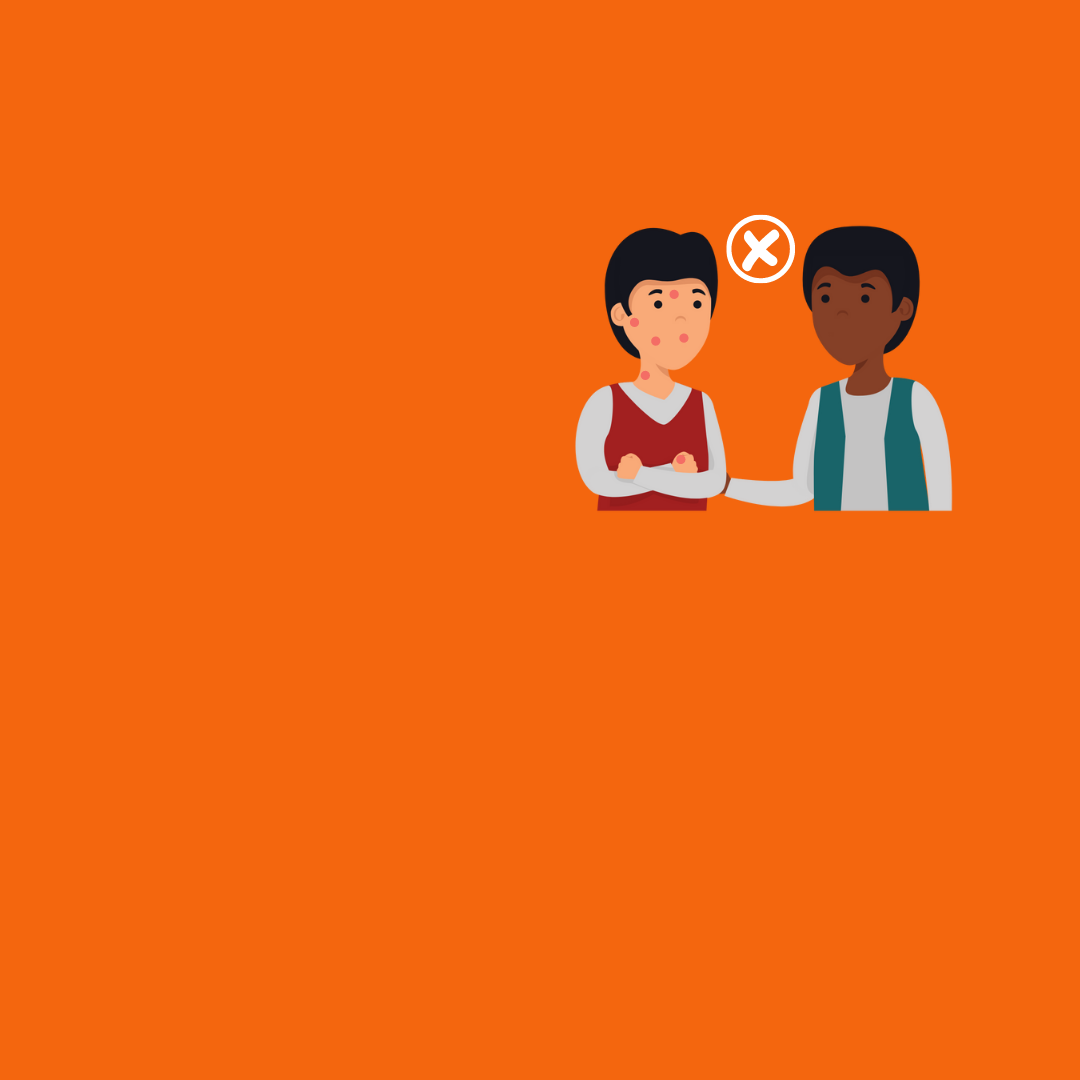 After the event
If you notice a new rash with blisters on your partner’s body, especially around the genitals or the anus, have an open conversation with them about mpox. Encourage them to contact a healthcare provider or sexual health clinic.
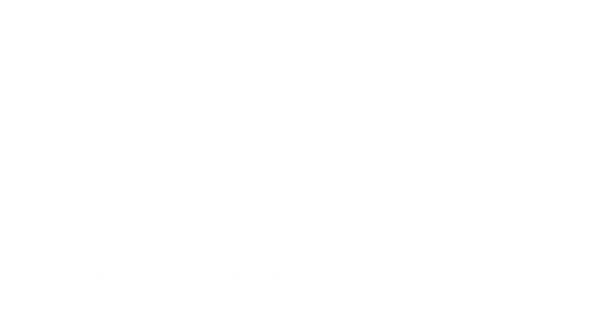 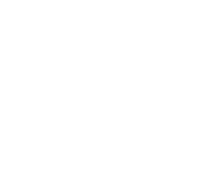 Updated 17 May 2023